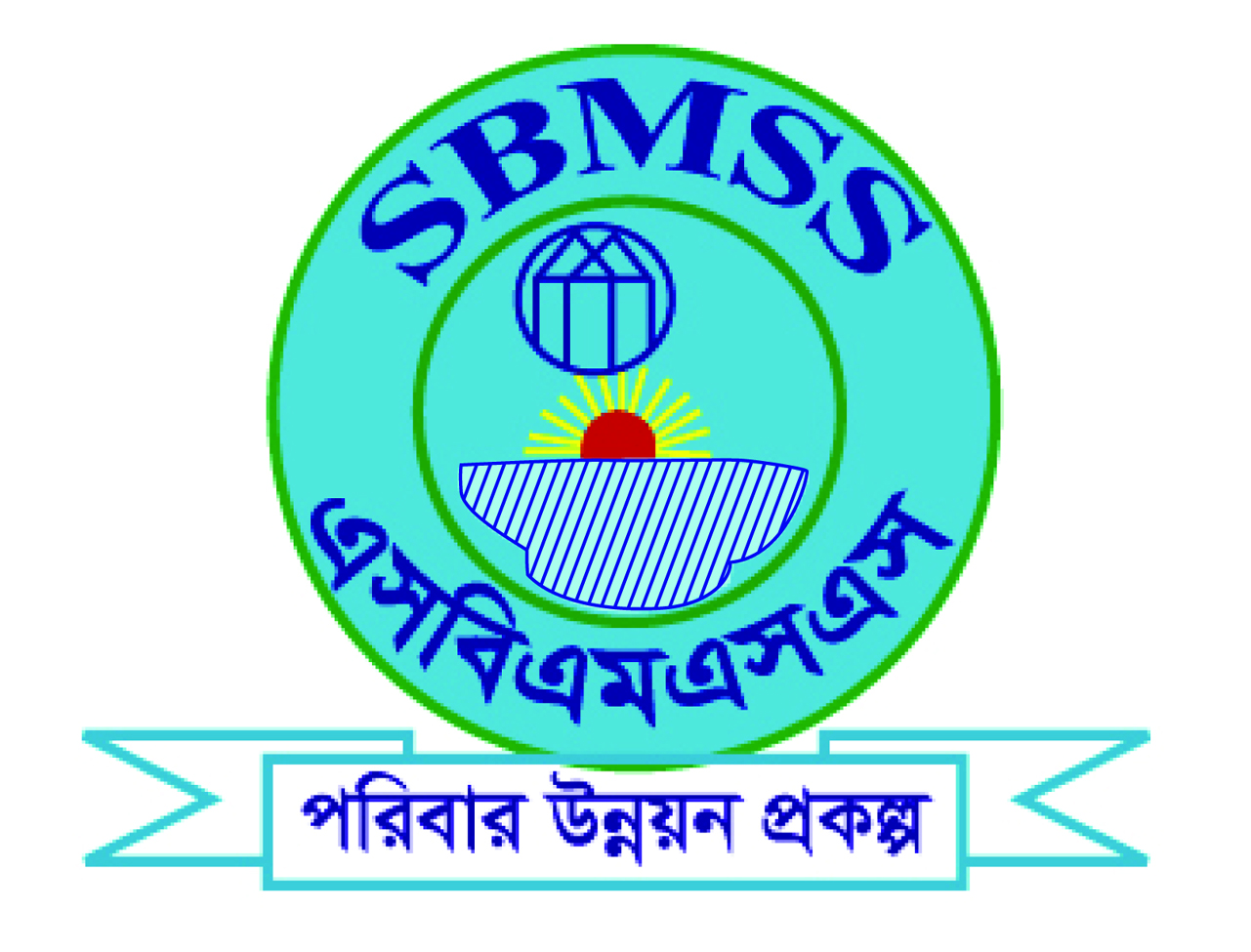 GmweGgGmGmÕi cÖKí Dc¯’vcbvq¯^vMZg
ms¯’vi bvg I wVKvbv t
†¯^”Qv‡mex eûgyLx gwnjv mgvRKj¨vbmwgwZ,(GmweGgGmGm)
    Bohumukhi Mohila Samaj kalayan Samity(SBMSS)wVKvbv     t     Gd-753,wgqvcvov, †Nvovgviv,‡evqvwjqv,ivRkvnx|ms¯’vi cÖav‡bi bvg  t      b~i-G-RvbœvZ ‡dvb/‡gvevBj       t      01721774118
      B-‡gBj            t  sbmss_adp@yahoo.com
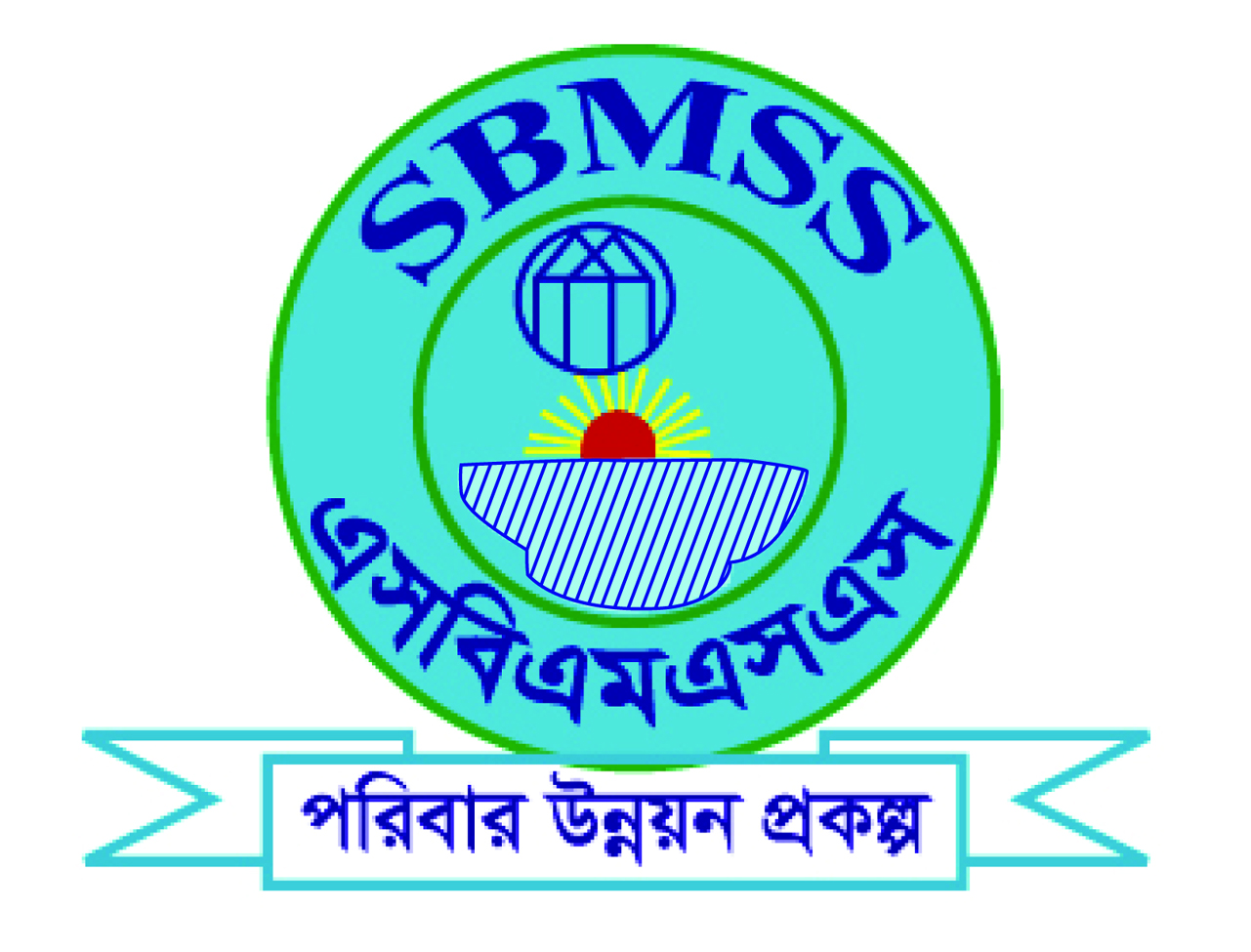 f‚wgKvt †¯^”Qv‡mex eûgyLx gwnjv mgvR Kj¨vY mwgwZ (GmweGgGmGm), wgqvcvov, †Nvovgviv,  ‡evqvwjqv, ivRkvnx GKwU AivR‰bwZK    AjvfRbK mgvRKj¨vg~jK cÖwZôvb| ms¯’vwU GjvKvq Awaevmx‡`i g‡a¨ GKZv wek¦vm I gvbeZv †eva RvwM‡q Zzj‡Z ag© eY© wbwe©‡k‡l nZ `wi`ª bvix ,cyi~l ,Mf©eZx cÖm~wZ, wkï, Avw`evmx I cÖwZeÜ‡`i RxebhvÎv I  wbivcËvi gvb Dbœq‡bi j‡ÿ¨  15/07/1981 m‡b cÖwZxôZ nq|wbi¶iZvi nvi Kgv‡Z 1993-1996 mvj ch©šÍ wWGbGdB Gi mnvqZvq ivRkvnx wmwU K‡cv©‡imb GjvKvi  24-30 bs Iqv‡W© Aew¯’Z S‡i cov wK‡kvi wK‡kvix‡`i Dc-AvbyôvwbK wkÿv cÖ`vb K‡i‡Q| GKB mgq †_‡K D³ Kg© GjvKvq ¯^v¯’¨ m‡PZbZvi Ask wnmv‡e  IqvUvi GBW Bsj¨vÛ Gi mnvqZvh wbivc` cvwb mieivn I ¯^v¯’¨ m¤§Z cvqLvbv e¨envi wel‡q m‡PZbZv g~jK Kvh©µg cwiPvjbv K‡i‡Q|  1989 mv‡j MYcÖRvZš¿x evsjv‡`k miKv‡ii ¯^v¯’¨ gš¿bvj‡qi Aax‡b ivRkvnx wmwUK‡c©v‡imb GjvKvq ¯^v¯’¨ I cywó gv I wkïi hZœ welqK  cÖK‡íi AvIZvq ¯^v¯’¨ m‡PZbZv I ¯^v¯’¨ ‡mev cÖ`vb K‡i‡Q| 1999-2004 mvj ch©šÍ DBÛiK B›Uvib¨vkbvj Gi mnvqZvq gvbe m¤ú` I `¶Zv  Dbœqb welqK cÖK‡íi AvIZvq kvK mewR Pvl I nuvm gyiwM cvjb wel‡q cÖwk¶Y cÖ`vb K‡i | 1999-2002 mvj ch©šÍ D³ Kg© GjvKvq mvD_ Gwkqvb cvU©bvi kxc †Kqvi Gi mn‡hvMxZvq †nvg †÷U Mv‡W©wbs wel‡q Kvh©µg cwiPvjbv K‡i| cÖqvZ wbe©vnx cwiPvjK gvMdziv †eMg 2007 mv‡ji 5 AvM‡ó  g„Zy¨ eib Kivq ms¯’vi Kg©m~Px wKQyUv MwZnxb nq| cieZ©x‡Z 2008 mv‡j mvaviY m`m¨‡`i D‡`¨v‡M eyjeyj-G-RvbœvZ‡K mfvcwZ K‡i Ges b~i-G-RvbœvZ‡K m`m¨ mwPe K‡i c~bivq Kvh©wbe©vnx KwgwU MVb Kiv nq| Kvh©wbe©vnx KwgwU MV‡bi ci 1jv Ryb 2008 mv‡j `vZv ms¯’v BD‡ivwcqvb BDwbq‡bi mnvqZvq ivRkvnx wmwUK‡c©v‡imb GjvKvi 24-30 bs Iqv‡W©  Aew¯’Z wK‡kvi wK‡kvix‡`i Dbœq‡bi gva¨‡g  †RÛvi mgZv Avbvq‡bi j‡¶¨ G¨v‡Wv‡j‡m›U G¨vR G‡R›U  Ad †PÄ: (GGwm) UªvÝdiwgs †RÛvi wi‡jkb _ªy G¨v‡Wv‡j‡m›U †W‡fjc‡g›U cÖ‡R± wk‡ivbv‡g Kvh©µg ïiæ nq Ges K…wZ‡Z¡i m‡½ 31 wW‡m¤^i 2011 mv‡j cÖKí Kvh©µg mgvß nq|
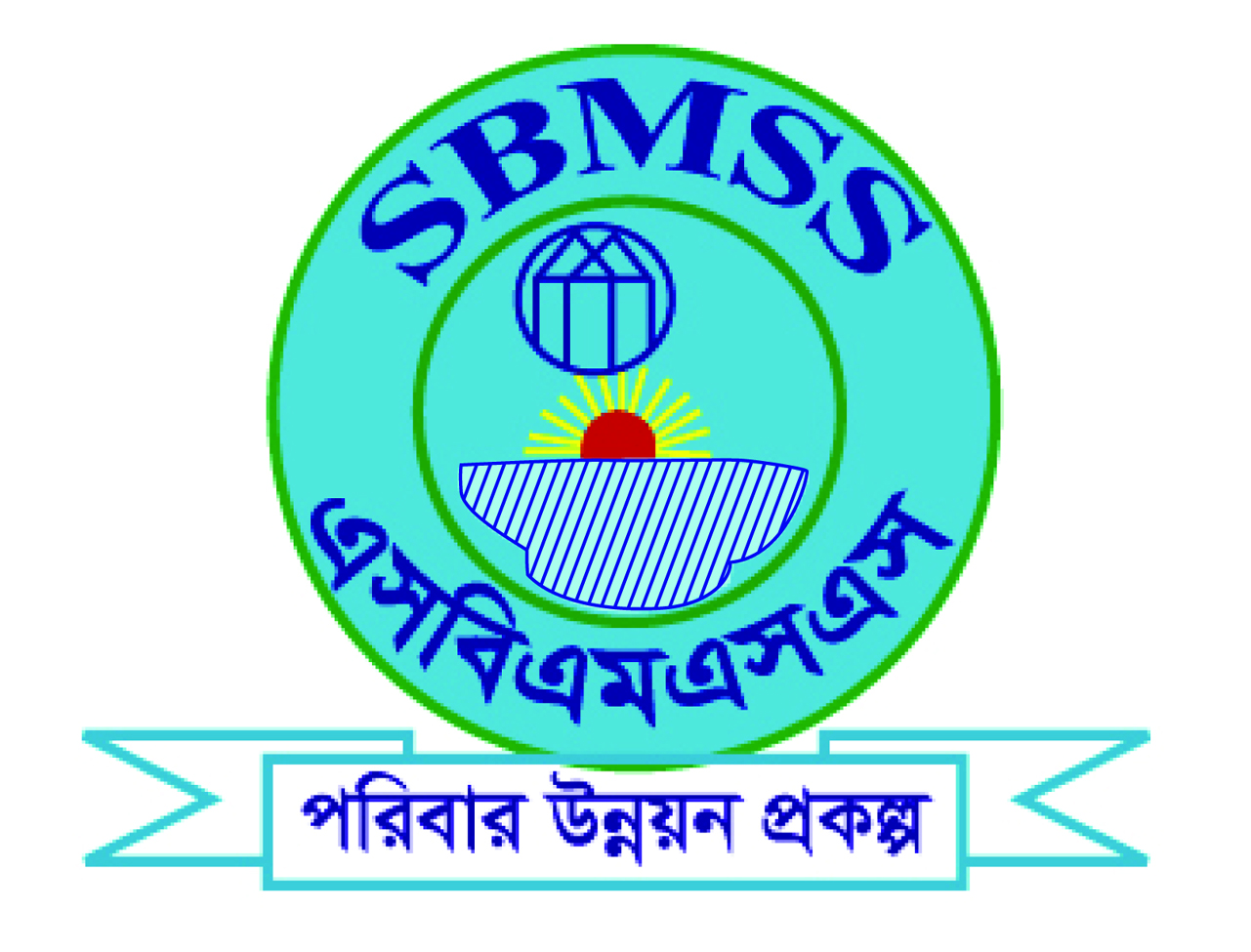 ms¯’viiƒcKí t GKwU mgvR e¨e¯’v cÖwZôv Kiv †hLv‡b jÿfy³ DcKvi‡fvMx †hgb, bvix,ciæl,wkï,cÖwZeÜx  I Avw`evmx‡`i AwaKvi I gh©v`v msiwÿZ n‡e | †hLv‡b _vK‡e MYZvwš¿K cwi‡ek mykvmb hv mKj cÖKvi ˆelg¨ n‡Z gy³ n‡e Ges jÿfz³ DcKvi‡fvMxMY Rxeb hvÎvi Rb¨ cÖ‡qvRbxq myweav cv‡e †hgb- ¯^v¯’¨ wkÿv,Avq Kg©ms¯’vb BZ¨vw` Zviv Dc‡fvM Ki‡e mymg I wbivc` cwi‡ek|
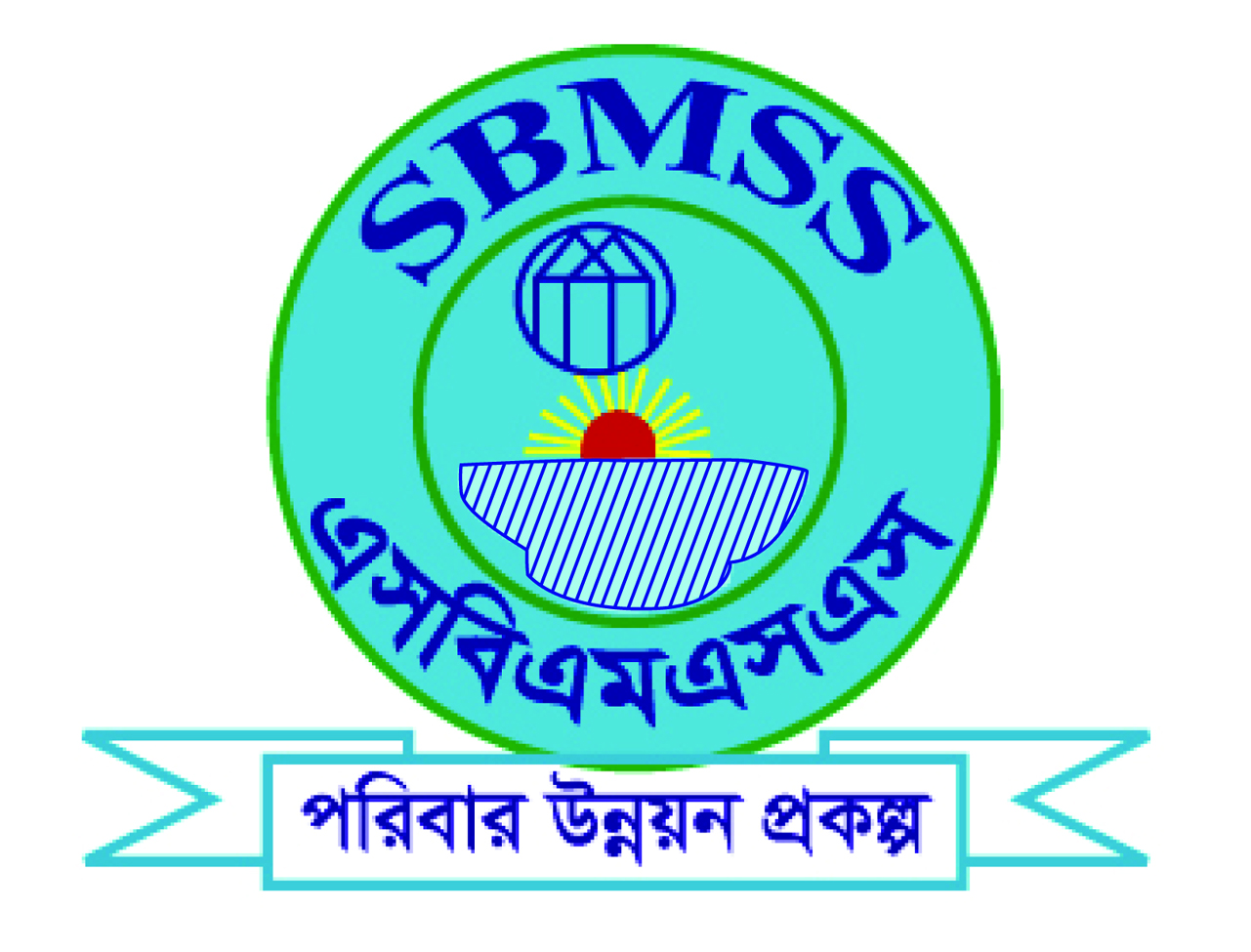 ms¯’vi jÿ¨ D‡Ïk¨ t 

`wi`ª Ges nZ `wi`ª bvix cyiæl I wkï‡`i Rxeb hvÎv I wbivcËv weav‡bi j‡ÿ¨  
Zv‡`i ag© eY© †MvÎ  wbwe©‡k‡l ¯^ ¯^ ms¯‹…wZ Abyhvqx GjvKv wfwËK eûgyLx Dbœqb
Kg©m~wP I D‡`¨vM MÖn‡bi gva¨‡g†UKmB Dbœqb NUv‡bv|

ms¯’vi Kv‡Ri cÖavb welq/Bmy¨/‡dvKvm t

 bvixi ÿgZvqb, bvix cyiæ‡li g‡a¨ ‰elg¨ `~ixKiY,¯^v¯’¨ m‡PZbZv, `ÿZv Dbœqb I Kg©  ms¯’vb|
ms¯’vi wbeÜb msµvšÍ  Z_¨
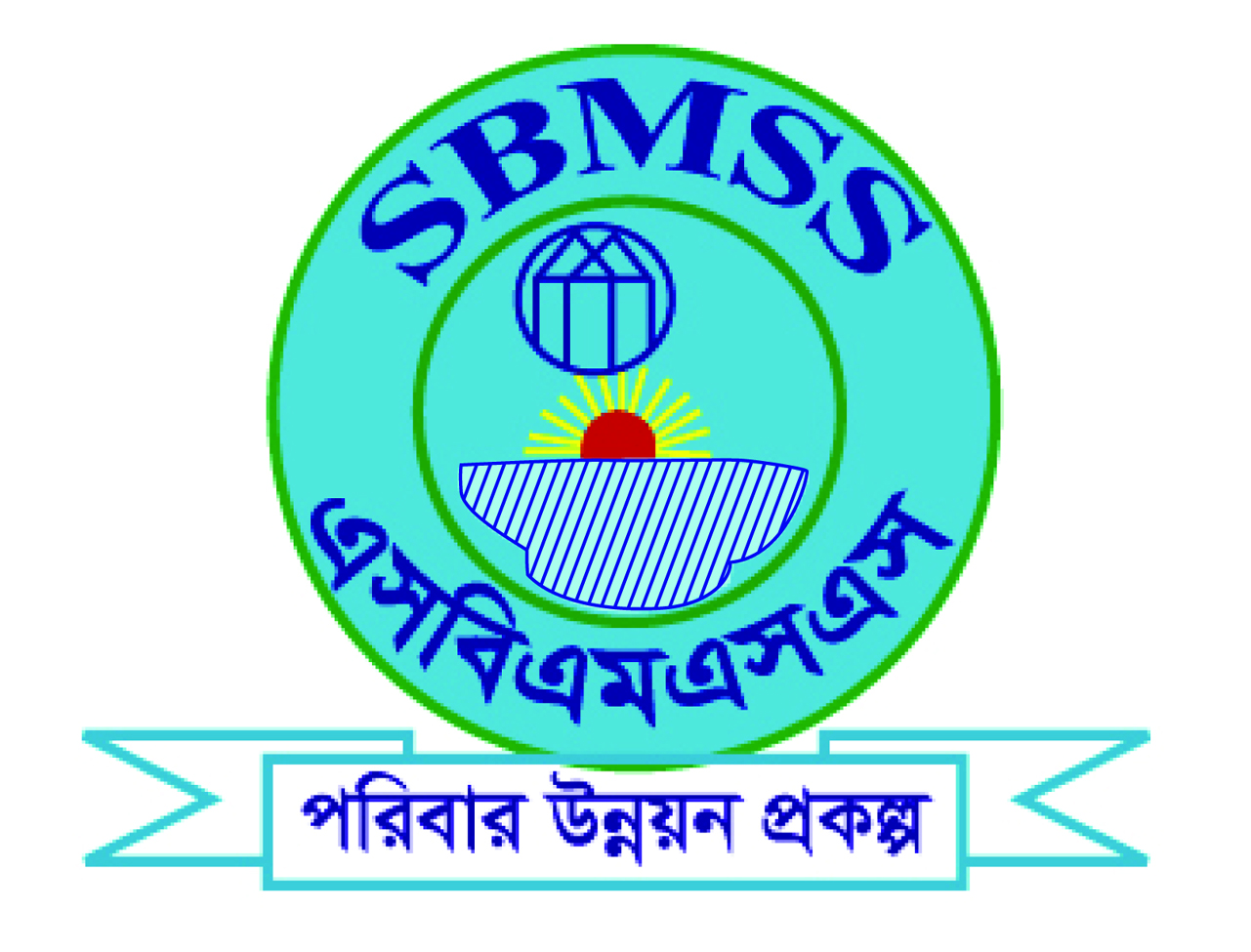 Kg©-GjvKv t
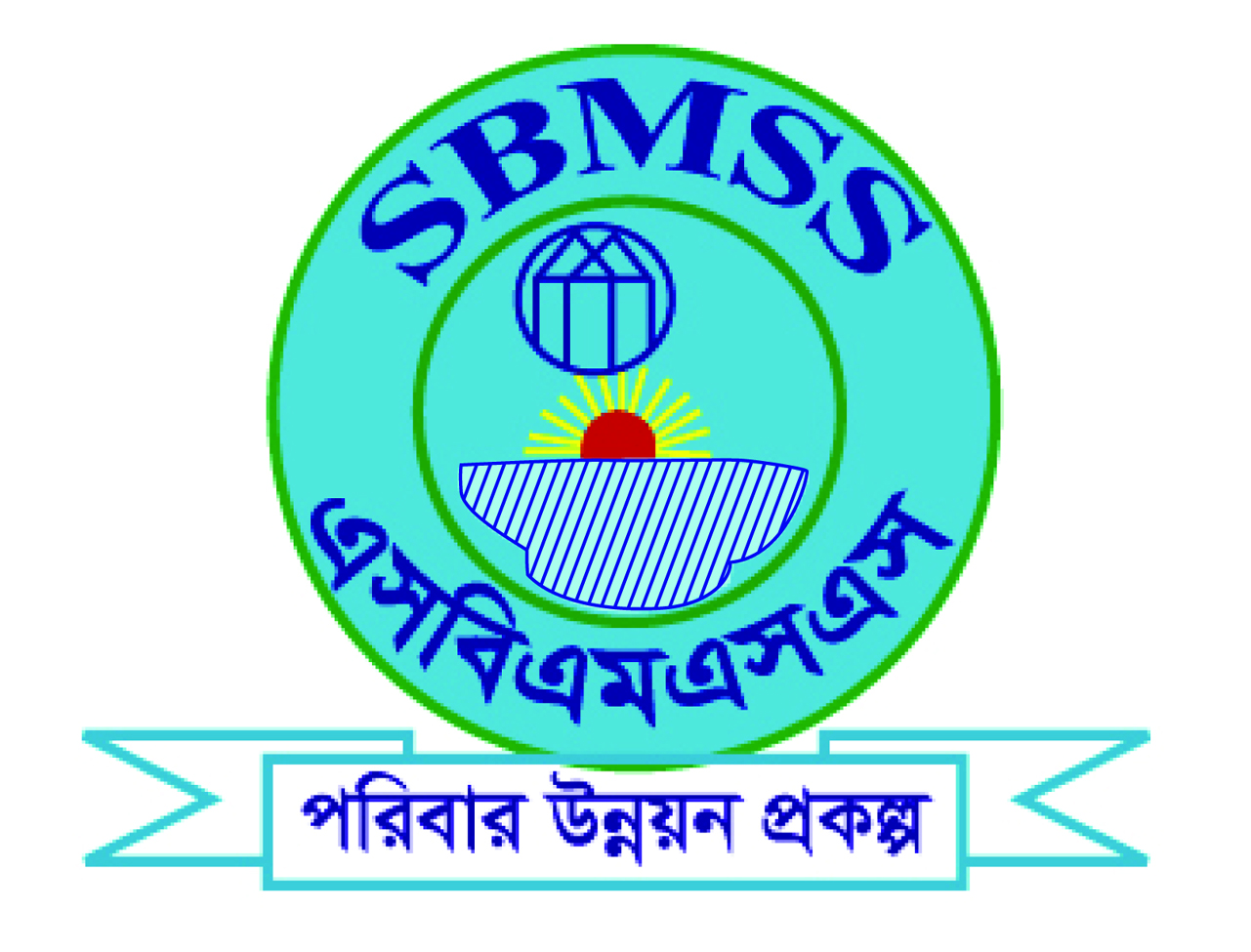 Pjgvb Kvh©µg t
n¯Í wkí
cÖK‡íi jÿ¨ I D‡Ïk¨ t 
ivRkvnx wmwU K‡c©v‡ikb GjvKvi wcwQ‡q cov †eKvi bvix wK‡kvi wK‡kvix I cÖwZeÜx‡`i KvwiMwi cÖwkÿY cÖ`v‡bi gva‡g `ÿ K‡i M‡o †Zvjv I Zv‡`i RxweKvq‡b m¤ú„³ Kiv|
Kg© GjvKv t ivRkvnx wmwU K‡c©v‡ikb GjvKvi 21-30 bs IqvW©|
n¯Íwkí cÖwkÿY mg~n t †UBjvwis, GgeªqWvix, eøKevwUK, G¨vwcøK, muyBmyZv,G¨v¤^ym |
2008-2013 mvj ch©šÍ wewfbœ †Uª‡W  178 Rb‡K  3 gvm †gqv`x cÖwkÿY cÖ`vb Kiv nq|
cÖwkÿY Kvh©µg t
wewfbœ †Uª‡W cÖwkÿYv_©x‡`i GKvsk
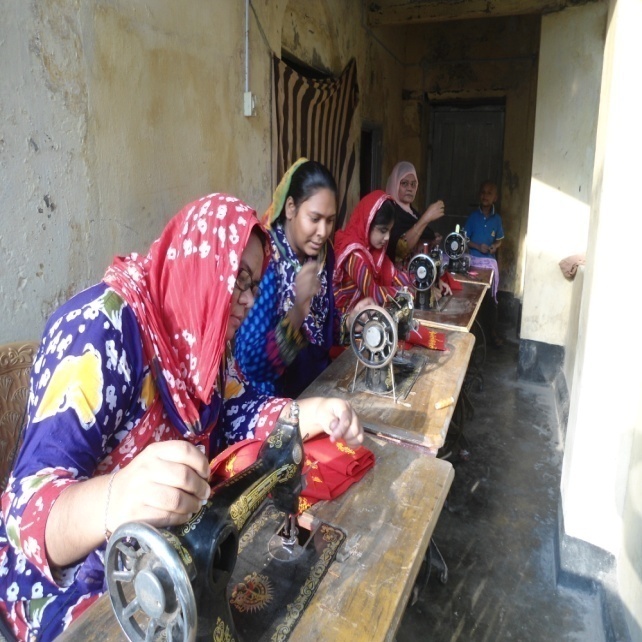 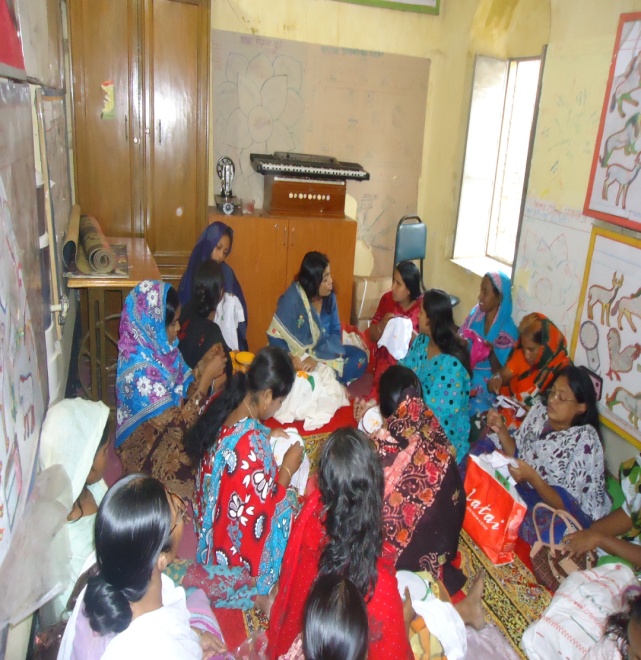 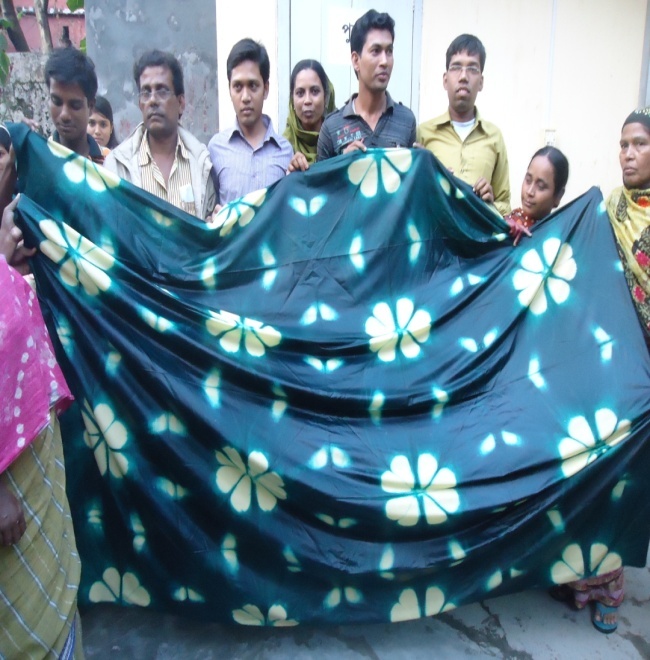 `wR© cÖwkÿ‡Y AskMÖnbKvix
cÖwk¶K G¨vwcø‡Ki cÖwk¶Y w`‡”Qb
eøK evwUK KvR †`Lv‡”Qb cÖwkÿYv_©xMY
ewfbœ †Uª‡W cÖwkÿYv_©x‡`i GKvsk
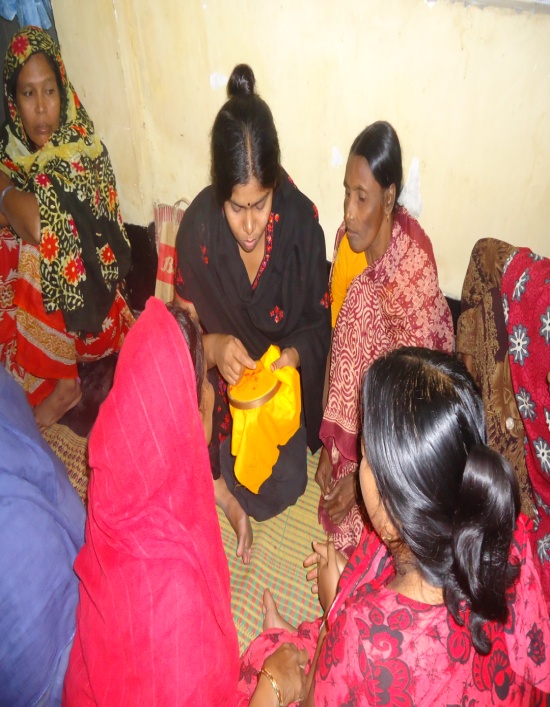 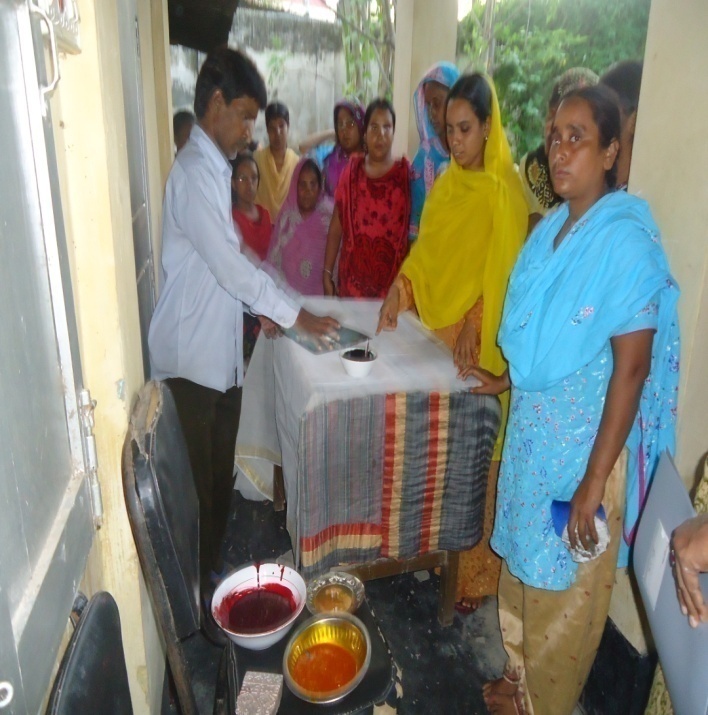 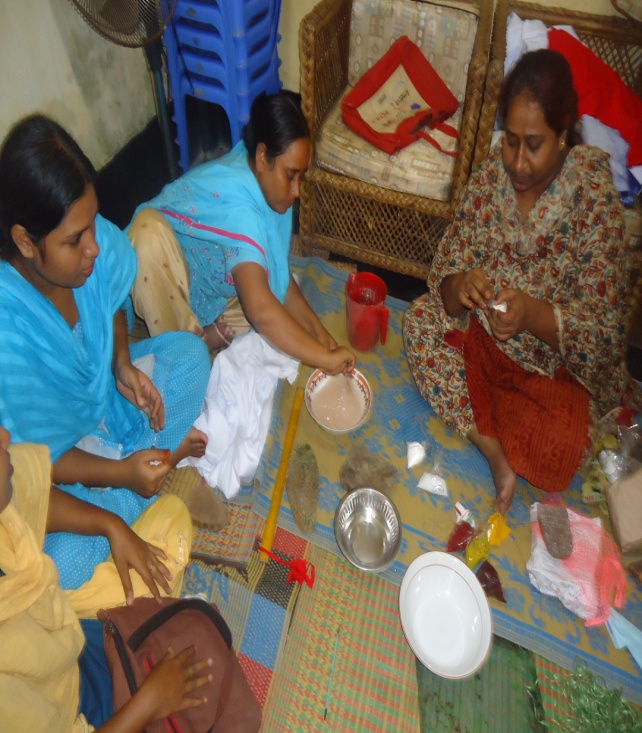 cÖwk¶Yv_©xiv myuB myZvi †mjvB cÖwk¶Y wb‡”Q|
cÖwk¶K cÖwk¶Yv_©x‡`i is wgkªY Kiv‡bv
                  †`Lv‡”Qb|
cÖwk¶Yv_xivv Kvc‡oi Dci 
          e¨envi Ki‡Q|
is
cÖwkÿY cieZ©x Kvh©µg t 

 178 Rb cÖwkÿY cÖvß  bvix cyiæ‡li g‡a¨ AwaKvskB n¯Íwkí cb¨  ˆZixi ˆbc~Y¨Zv ¸bMZ gvb cÖ`k©‡bi gva¨‡g wewfbœ  e¨emvwqK  cÖwZôv‡b K‡g© m¤ú„³ n‡q‡Qb Ges Aewkó m`m¨‡`i K‡g© m¤ú„³ Ki‡Z AÎ ms¯’v ivRkvnx kn‡ii wgqv  cvovq Awdm msjMœ GKwU n¯Íwkí †kviæg ¯’vcb K‡i‡Q †hLvb †_‡K †µZv mvavi‡bi AW©vi msMÖn K‡i cÖwkÿY cÖvß m`m¨‡`i w`‡q ch©vµ‡g AW©vi Abyhvqx KvR Kiv‡bv n‡”Q,Zv‡`i hyMc‡hvwM ‰Zix  cb¨ †kv iæ‡g ‡i‡L weµq Kiv n‡”Q Ges Zviv cvwikÖwgK wnmv‡e evRvi g~j¨ cv‡”Qb|
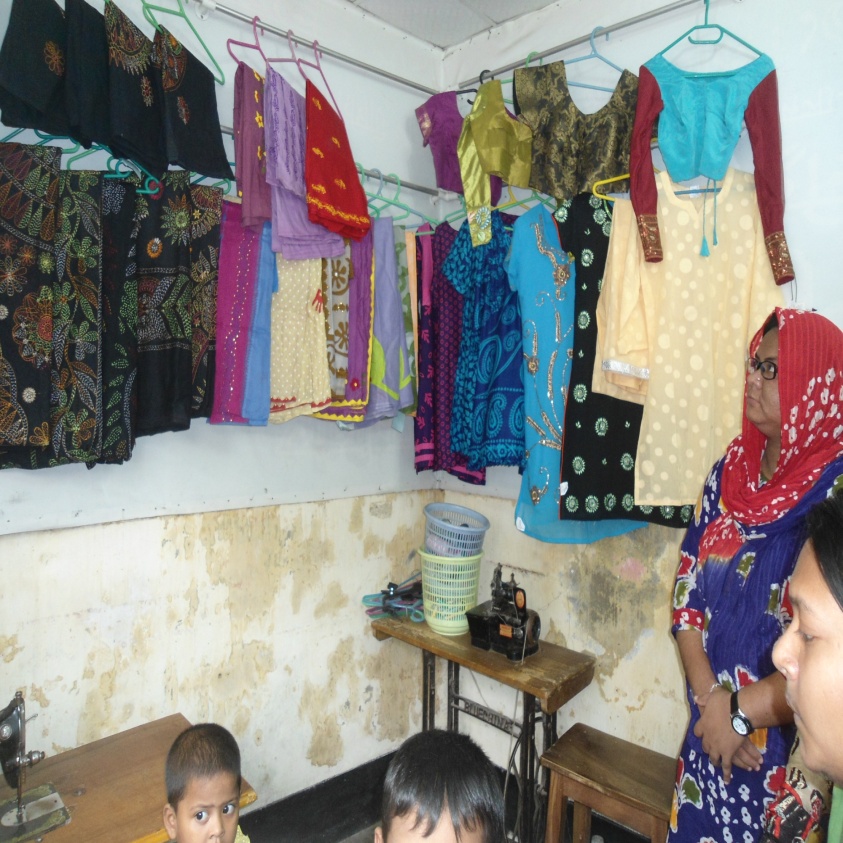 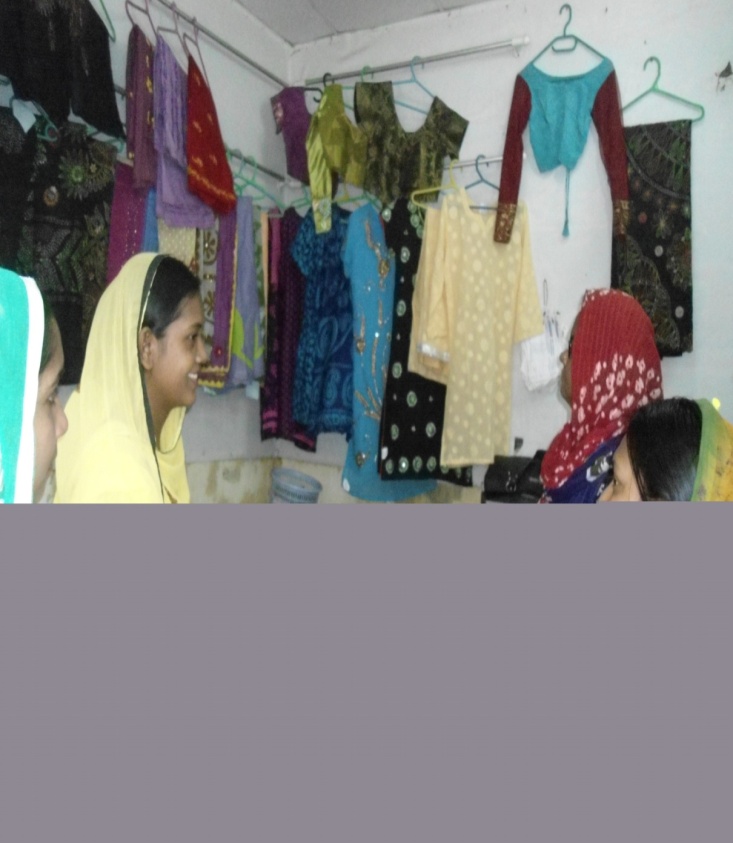 n¯Íwkí †kviæg
GmweGgGmGm,wgqvcvov,ivRkvnx
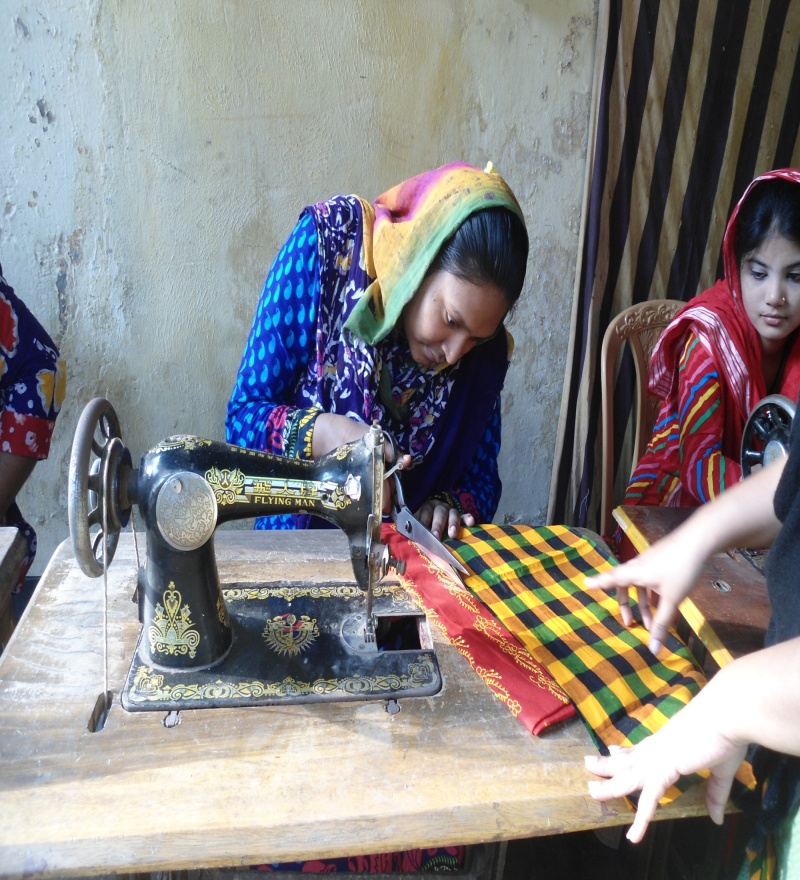 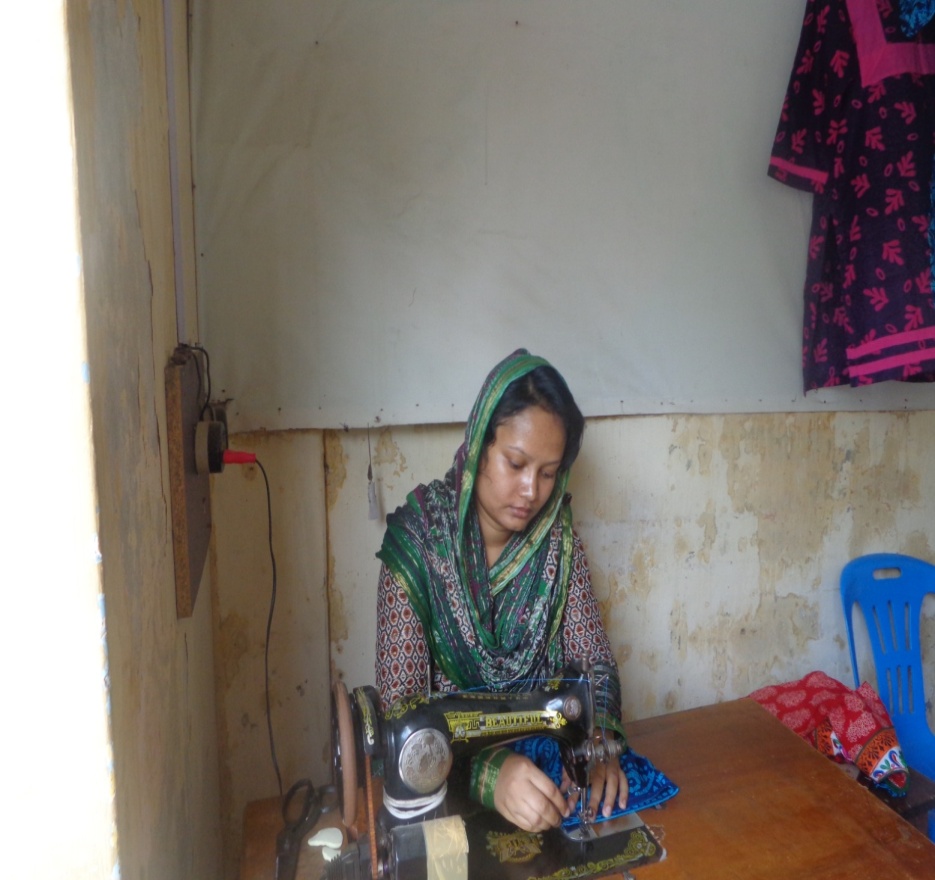 ms¯’vi n¯Íwkí †kv iæ‡g gvwmK Pzw³ wfwËK †UBjvwisGi KvR K‡i Avq Ki‡Qb †gvmvt †Rmwgb Av³vi|
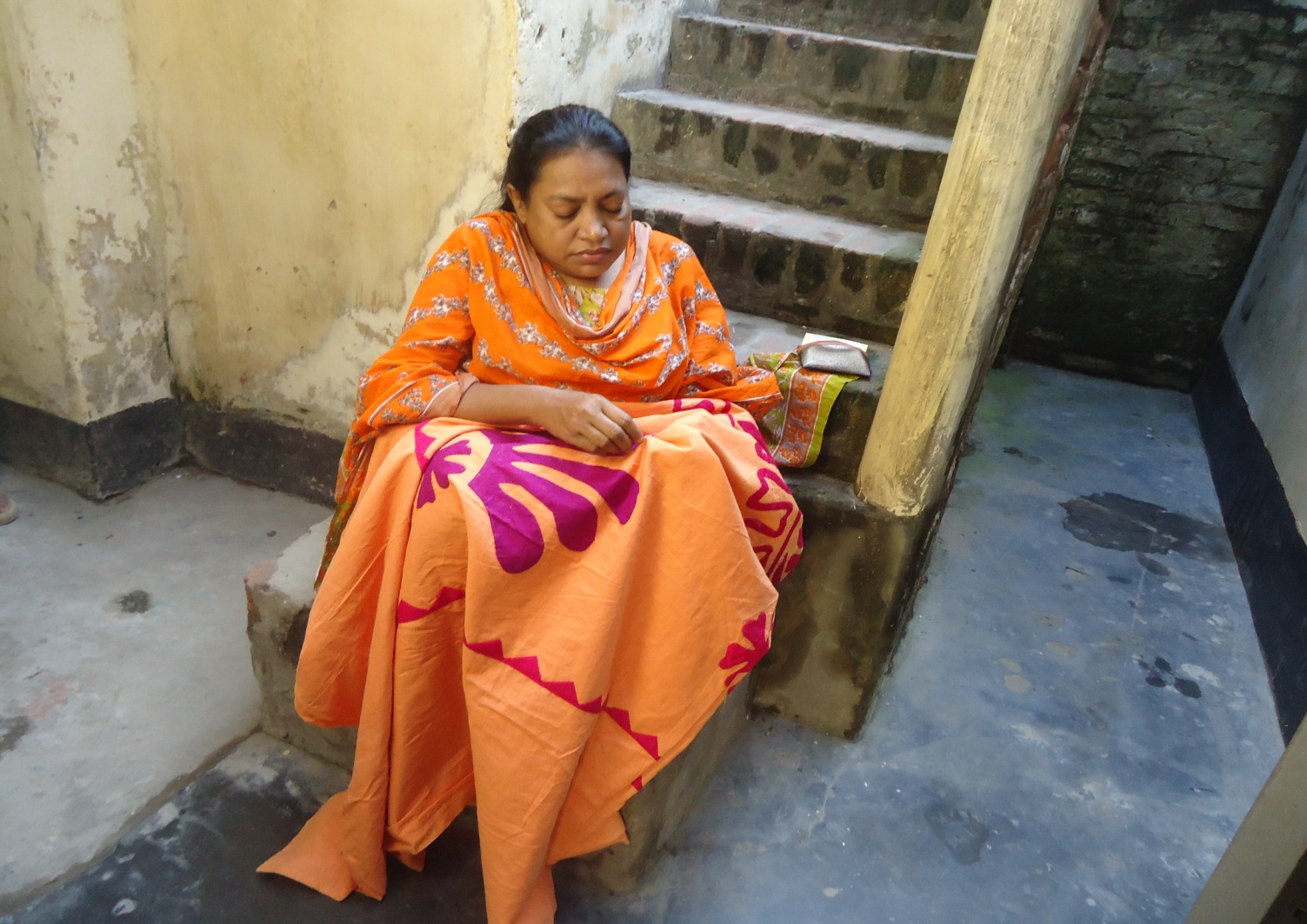 G¨vwcø‡Ki KvR K‡i RxweKv wbe©vn Ki‡Qb †mZviv
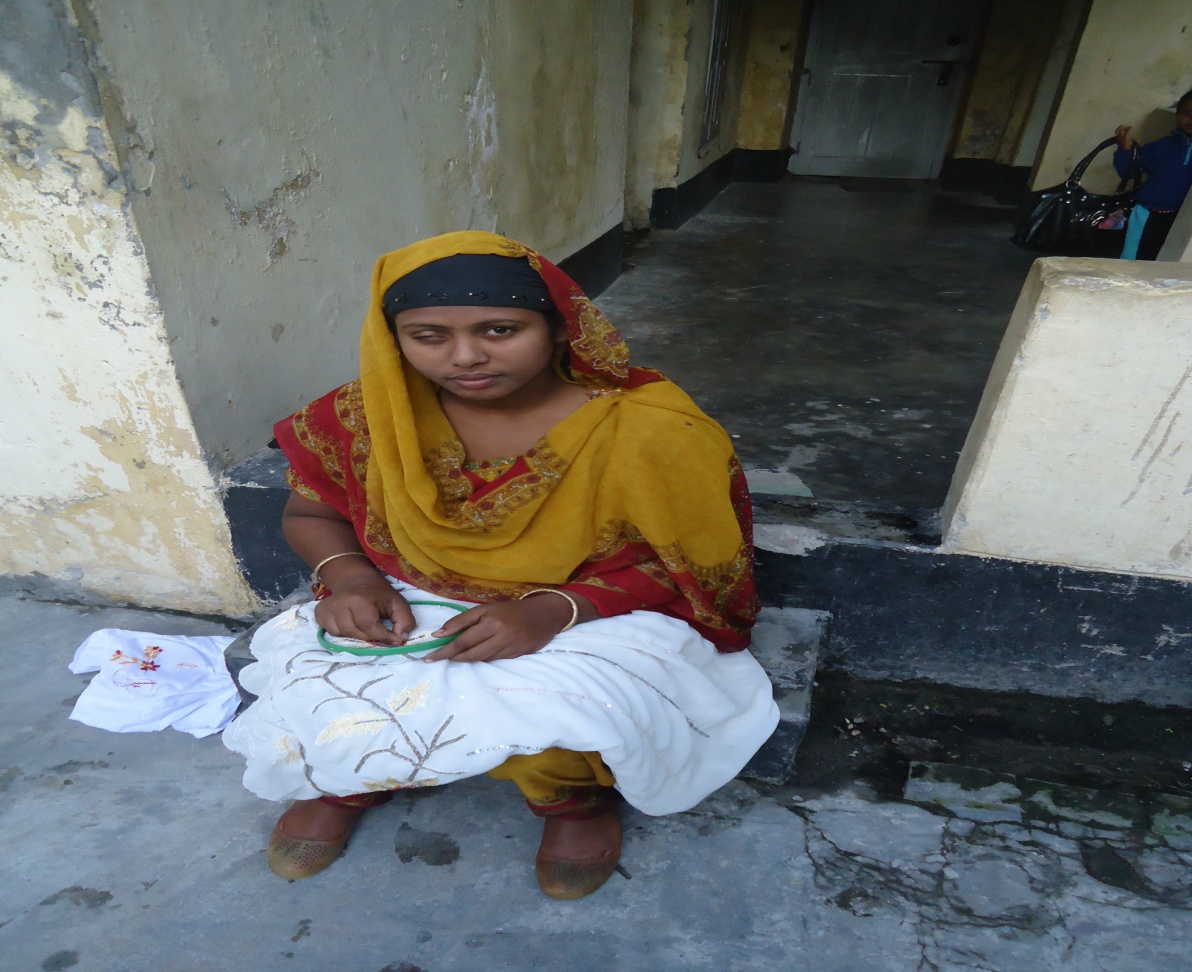 ‡µZv‡`i AW©vi Abyhvqx muy&B myZvi KvR Ki‡Qb wjwc †eMg
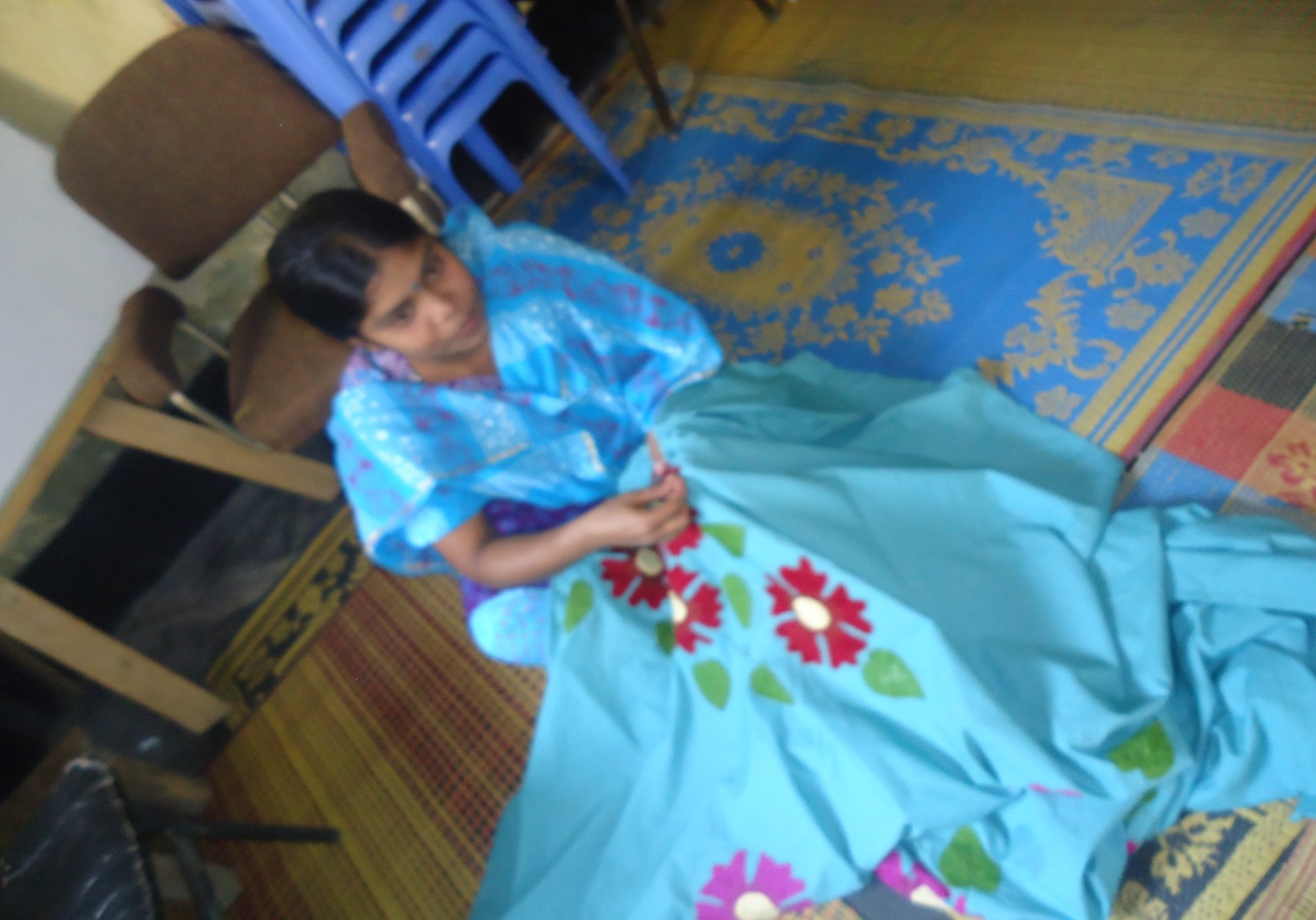 gvb m¤§Z †mjvB Gi KvR K‡i Avq Ki‡Qb Rwibv
djvdj t 
 Zv‡`i Kv‡Ri ¸bMZ gvb e„w×  †c‡q‡Q cÖwkÿY cieZ©x AwaKvskB  n¯Íwkí cY¨ˆZixi ˆbc~Y¨Zv †`wL‡q Zviv wewfbœ  e¨emvwqK  cÖwZôv‡b K‡g© m¤ú„³ n‡q‡Qb Ges Aewkó m`m‡`i K‡g© m¤ú„³ Ki‡Z AÎ ms¯’v ivRkvnx kn‡ii wgqv  cvovq Awdm msjMœ GKwU n¯Íwkí †kviæg ¯’vcb K‡i‡Q †hLv‡b †µZv mvavi‡bi wbKU †_‡K AW©vi msMÖn K‡i cÖwkÿY cÖvß m`m¨‡`i w`‡q ch©vq µ‡g AW©vi Abyhvqx KvR Kiv†bv n‡”Q,Zv‡`i hyMc‡hvwM ‰Zix cb¨ †kv iæ‡g ‡i‡L weµq Kiv n‡”Q Ges Zviv cvwikÖwgK wnmv‡e evRvi g~j¨ cv‡”Qb|
Kg©Rxwe j¨vK‡UwUs gv`vi mnvqZv Znexj Kg©m~wP
f~wgKv t Kg©Rxwe j¨vK‡UwUs gv`vi mnvqZv Kg©m~wP gvÕRvwZi m‡e©v”P Z¨vM ¯^xKv‡ii cÖwZ RvZxq ¯^xK…wZ| Kg©Rxwe gvÕ‡`i Rb¨GB mnvqZv `wi`ª gv I wkïi ¯^v¯’¨ cywói Dbœq‡bi miKvi KZ©„K M„wnZ GKwU Ab¨Zg mvgvwRK wbivcËv g~jK Kvh©µg| hvi gva¨‡g Mf©avibKvj †_‡K 24 gvm ch©šÍ miKvi wba©vwiZ bM` A_©,Av_©-mvgvwRK I m‡PZbZv g~jK †mev cÖ`vb Kiv| D‡jøL¨,evj¨weevn I †hŠZz‡Ki Rb¨ wbh©vZb †ivaK‡í  ïaygvÎ 20 eQ‡ii AwaK eqmx `wi`ª Kg©Rxwe Mf©eZx/ `y»`vqx gvÕ‡`i †ÿ‡Î cÖ_g ev wØZxq Mf©avib Kv‡j G fvZv cÖ‡hvR¨| Mf©eZx gvÕ‡`i wkï f~wgó nIqvi ci †_‡K my¯’ I mej fv‡e †e‡o DVvi Rb¨ mgwš^Z Kg©m~wP wnmv‡e kni AÂ‡jÒKg©Rxwe j¨vK‡UwUs gv`vi mnvqZv ZnwejÓ Kg©m~wP wn‡m‡e ev¯Íevq‡bi D‡`¨vM MÖnb Kiv n‡q‡Q| GB Kgm~wPi AvIZvq AÎ ms¯’v ivRkvnx wmwUK‡c©v‡ikb GjvKvi 21-30 bs Iqv‡W© fvZv‡fvMx wbe©vPb mn Zv‡`i Av_©-mvgvwRK cÖwkÿY cÖ`v‡bi j‡ÿ¨ 2013-14 I 2014-15 ch©šÍ  KvR Kivi Rb¨ gwnjv welqK Awa`ß‡ii m‡½ Pzw³ m¤úbœ KvR ïiæ K‡i‡Q|
cÖK‡íi jÿ¨ I D‡Ïk¨ t 
MGD I Sefty – net Kg©m~Pxi jÿ¨ mvg‡b †i‡L `vwi`ª wbimb Kivi Rb¨ GKwU mvgvwRK wbivcËv ejq M‡o †Zvjvi gva¨‡g Kg©Rxwe `wi`ª gvÕ‡`i  AwaKvi cÖwZôv Kiv | wbivcËv †eôbxi jÿ¨mg~nt
1.gv I wkïi g„Zy¨ n«vm 2. gvZ… `y» cv‡bi nvi e„w× | 3. Mf©e¯’vq, cÖme cÖm‡evËi †mev e„w×| 
4. ¯^v¯’¨ I Rb¥wbqš¿b| 5. M„n I wbivc` cwi‡ek| 6. RxweKvi gvb Dbœqb| 7| cywó mnvqZv cÖ`vb|
kni GjvKvi `wi`ª Kg©Rxwe `y»`vqx gv Ges Zv‡`i wkï‡`i Rb¨ Dc‡i D‡jøwLZ jÿ¨ †Kw›`ªK Kvh©µg ev¯Íevqb Kivi gva¨‡g mvwe©K Rxeb hvÎvi gvb Dbœqb Kiv|
Kg©GjvKv t ivRkvnx wmwUK‡c©v‡ikb GjvKvi 21- 30 bs IqvW©| 
`vZv ms¯’v t gwnjv welqK Awa`ßi
Kvh©µg t
1.DcKvi‡fvMx wbe©vPb I MÖæc MVb| 2. DcKvi‡fvMx‡`i e¨vsK wnmve †Lvjv|
3. DcKvi‡fvMx‡`i cÖwkÿY cÖ`vb Kg©m~Px|
DcKvi‡fvMx wbe©vPb I MÖæc MVb t  
D³ cÖK‡íi Kvh©µg ev¯Íevq‡bi †ÿ‡Î cÖ_‡gB wQj DcKvi‡fvMx wbe©vPb| G ch©v‡q gwnjv welqK Awa`ß‡ii m‡½ Pzw³ m¤úbœ  nIqvi ciciB cÖKí Kvh©µg ev¯Íevqb bxwZgvjv Abyhvqx Awa`ßi KZ©„K mieivnK„Z wbe©vPbx dig c~iY Kivi gva¨‡g Awa`ßi wbewÜZ wewfbœ mwgwZi mfv‡bÎxMY I IqvW© KvDwÝji‡`i wb‡q MwVZ wbe©vPb KwgwUi mn‡hvMxZvq ivRkvnx wmwU K‡c©v‡ikb GjvKvi 21- 30 bs Iqv‡W© Aew¯’Z 866 Rb `wi`ª Kg©Rxwe Mf©eZx `y»`vqx gvÕ‡`i  DcKvi‡fvMx wbe©vPb Kiv nq| wbe©vPb †k‡l bxwZgvjv Abyhvqx Zv‡`i wbqwgZ cÖwkÿY cÖ`v‡bi Rb¨ 866 Rb‡K IqvW© wfwËK 13 wU ÿz`ª `‡j wef³ K‡i 13wU MÖæc MVb Kiv nq|
fvZv‡fvMx‡`i cÖwkÿb cÖ`vb Kg©m~Px t fvZv‡fvMx wbe©vPb I MÖæc MVb nIqvi ci Zv‡`i ¯^v¯’¨ m‡PZbZv I Av_©-mvgvwRK Dbœq‡b cÖwkÿY cÖ`v‡bi j‡ÿ¨ Pzw³c‡Î D‡jøwLZ welq¸‡jvi Dci wfwË K‡i GKwU cÖwkÿY gwWDj cÖ¯‘Z Kiv nq|  cÖ¯ÍZK…Z gwWD‡ji Dci wfwË K‡i 13wU MÖæ‡c, cÖwZ MÖæ‡c gv‡m 2wU K‡i jÿgvÎv wnmv‡e  26wU cÖwkÿY cwiPvwjZ n‡”Q| 23/08/2014 †_‡K cÖwkÿb Kg©m~Px ïiæ nq|Gch©šÍ 13wU MÖæ‡c cÖwZgv‡m 26wU K‡i cÖwkÿY  cwiPvwjZ n‡q Avm‡Q|
fvZvvi‡fvMx‡`i e¨vsK wnmve †Lvjv t DcKvi‡fvMxiv hv‡Z Zv‡`i fvZvi A_© wbw`w©ó mg‡q myôfv‡e cvq †mRb e¨vs‡K Awa`ß‡ii wb‡`©k Abyhvqx wbw`©ó e¨vs‡K Zv‡`i ¯^-¯^ bv‡g e¨vs‡K wnmve †Lvjv nq|
djvdj t  m`m¨‡`i gv‡S cÖwkÿb Kg©m~Px myôfv‡e cwiPvjbvi d‡j m`m¨iv GKZve× n‡”Q| cÖwkÿ‡bi Dcw¯’wZ m‡šÍvlRbK nIqvq avibv Kiv hvq  Zviv welq¸‡jv Rvb‡Z A‡bK AvMÖnx| wbR ¯^v¯’¨ wkïi cÖwZ hZœevb n‡”Q ¯^v¯’¨ †mev MÖn‡bi Rb¨ Wv³v‡ii ¯§ibvcbœ n‡”Q| Avqe„w×g~jK Kg©Kv‡Û wb‡R‡`i m¤ú„³ Ki‡Q|
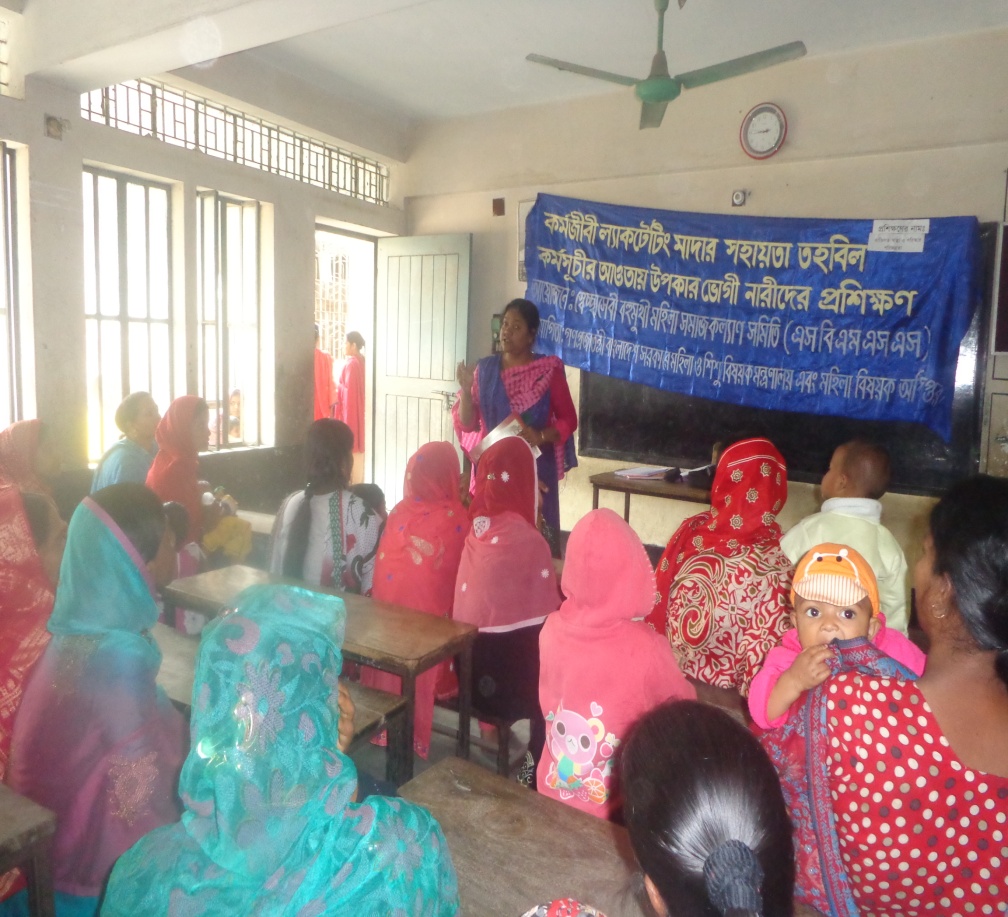 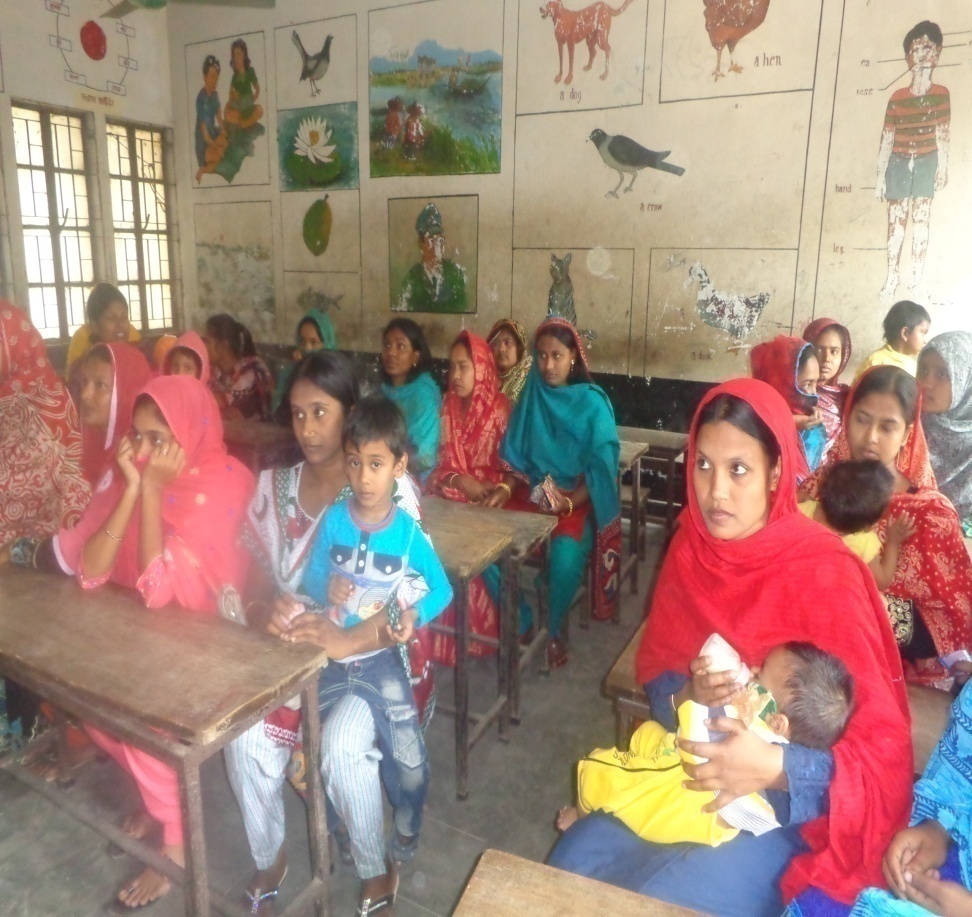 cÖwkÿ‡Y Kg©Rxwe gvÕ‡`i GKvsk| Kg©Rxwe j¨vK‡UwUsgv`vi mnvqZv Znwej Kg©m~wP|
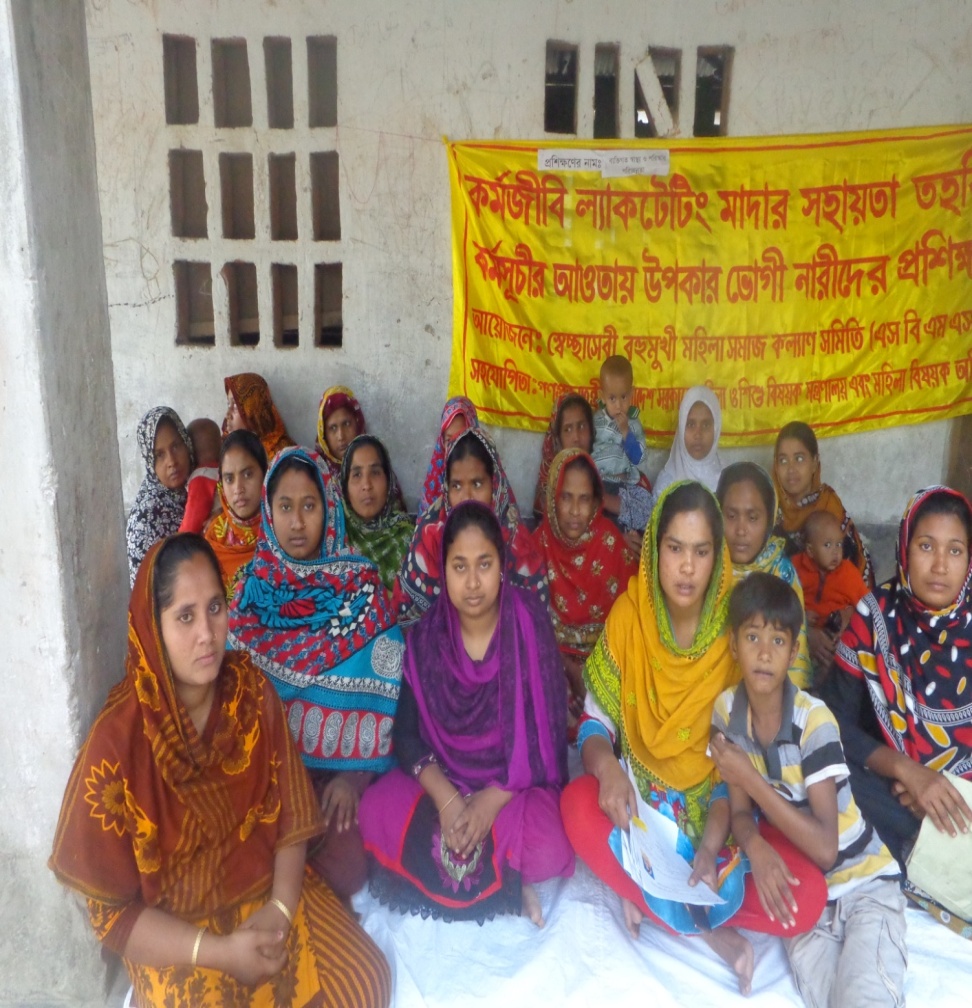 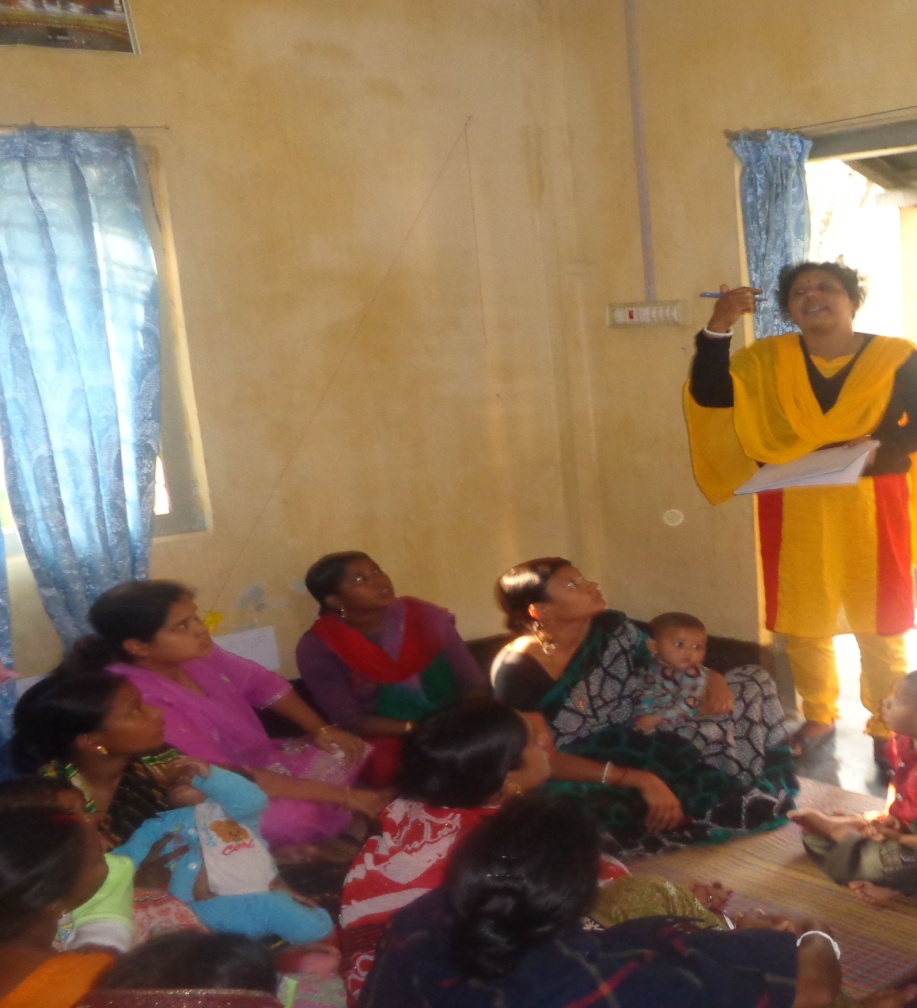 ¨
cÖwkÿ‡Y Kg©Rxwe gvÕ‡`i GKvsk| Kg©Rxwe j¨vK‡UwUs gv`vi mnvqZv Znwej Kg©m~wP|
ÒUz G¨v‡Wªm w` Bmy¨ Ad Avijx G¨vÛ PvBì g¨vwiR evB †iBwRs KwgDwbwU G¨vIqvi‡bm †_ªv KwgDwbwU †iwWIÓ
jÿ¨ t  cÖKíwU `wi`ª I cÖvwšÍK bvix‡`i ÿgZvqb I mgv‡R cÖwZôvKiY cÖKí|  GB cÖK‡íi cÖavb jÿ¨ n‡jv `wi`ª I cÖvwšÍK bvix‡`i m‡PZbZv e„w×,msMwVZ Kiv, `ÿZv Dbœqb,e¨e¯’vcbv I †bZ…‡Z¡i Dbœqb cÖvwZôvwbKfv‡e kw³kvjxKiY,A_©‰bwZK cÖe„w×g~jK Kv‡R m¤ú„³KiY I bvix gyw³i mvgwš^Z KÚ D”Pvi‡Yi gva¨‡g Rxeb hvÎvi gvb Dbœqb Kiv|
D‡Ïk¨ t 
Kg© GjvKvq wcwQ‡q cov myweav ewÂZ wb¤œ Av‡qi Rb‡Mvwôi mvwe©K DbœwZ mva‡b cÖ‡Póv Pvjv‡bv Ges ev¯Íevqb Kiv| Dbœq‡bi j‡ÿ¨ A`ÿ nvZ‡K `ÿ Rbkw³‡Z cwibZ Kiv Ges Rbkw³ myôz e¨env‡ii gva¨‡g mgv‡R cybivwc©Z Kievi cÖ‡Póv Kiv| bvix I wkï evj¨weevn cÖwZ‡iv‡a m‡PZbZv g~jK Abyôvb ˆZix K‡i KwgDwbwU †iwWI‡Z cÖPvi Kiv|
Kg© GjvKv t ivRkvnx †Rjvi evNv Dc‡Rjv |
 `vZv ms¯’v t mvD_ Gwkqv DB‡gÝ dvÛ (SAWF)
Kvh©µg t  1. KwgDwbwU ch©v‡q bvix I wkï wbh©vZb, evj¨weevn  cÖwZ‡iv‡a m‡PZbZv g~jK gZwewbgq mfv 2. ‡cŠimfv I BDwc m`m¨‡`i  AskMÖn‡b  G¨vW‡fv‡Kmx  wgwUs| 3.bvix I wkï wbh©vZb, evj¨weevn  cÖwZ‡iv‡a c_ bvU‡Ki Av‡qvRb Kiv| 4. evj¨weevn, bvix I wkï wbh©vZb cÖwZ‡iva welqK Abyôvb ˆZix K‡i KwgDwbwU †iwWI‡Z cÖPvi Kiv|
ms¯’vi Kg©cwiPvjbvi `vwqZ¡cÖvß Kg©KZ©v/Kg©xi cwimsL¨vb t (ïaygvÎ ivRkvnx †Rjvi Rb¨) :
weMZ 3 eQi m¤úbœK…Z cÖKí/Kg©m~Pxi Z_¨t
‡bUIqvwK©s ms¯’v t GWve, GwmwW,m‡PZb,cvUbvi,wbKzÄ ew¯Í Dbœqb ms¯’v,mvD_ Gwkqv DB‡gÝ dvÛ(SAWF)
ms¯’vi fwel¨Z  Kg©-cwiKíbv :
cwiKíbv - 1 t PviNvU I evNv GjvKvevmxi  Av_©-mvgvwRK,wkÿv I ms¯‹…wZi Dbœq‡b KwgDwbwU †iwWI m¤úªPvi †K›`ª ¯’vcb I cwiPvjbi gva¨‡g Z_¨ ‡mev cÖ`vb Kiv|
cwiKíbv - 2 t PviNvU I evNv GjvKvi `y¯’  bvix I wkï‡`i  Av_©-mvgvwRK Dbœq‡b KvR Kiv| 
cwiKíbv - 3 t ivRkvnx wmwU K‡c©v‡ikb GjvKvi Mf©eZx I `y»`vqx gvÕ‡`i  AwaKvi I ¯^v¯’¨ m‡PZbZv welqK Kvh©µg ev¯Íevqb |
 cwiKíbv- 4 t PviNvU Dc‡Rjvq  Dc-AvbyôvwbK wkÿv Kvh©µg ev¯Íevqb |
cÖwZ‡e`b cÖ`vbKvixi bvg :
 ‡gv t Rvjvj DwÏb 
‡cÖvMÖvg Awdmvi
†gvevBj bs-01717012759
ab¨ev`